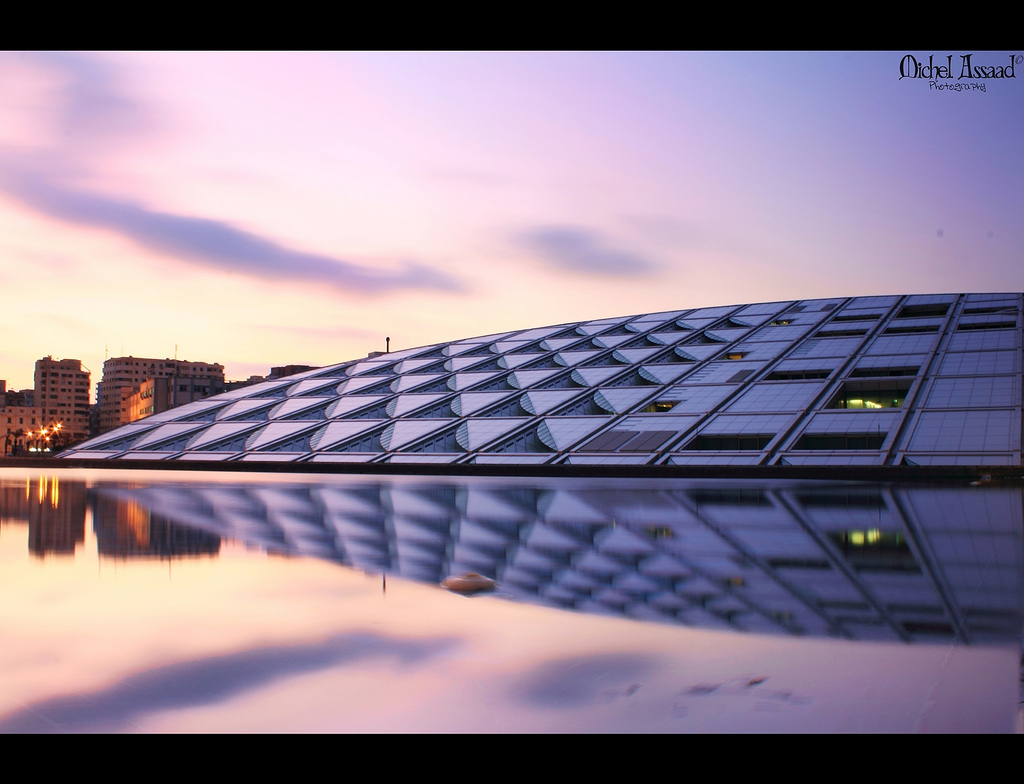 Dögun á Fjöltyngdum vísindum
Bókasafnið í Alexandríu
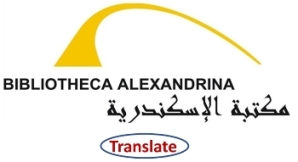 [Speaker Notes: Dögun á Fjöltyngdum vísindum. Bókasafnið í Alexandria fyrirlestur eftir Ron LaPorte frumskrá í boði á http://www.pitt.edu/~super7/56011-57001/56121.ppt 

Til að fá þýðingar á þessum fyrirlestri á öðrum 50 + tungumálum skaltu sækja
Microsoft Kynningarþýðandi (Power Point viðbótin) sem þýða heila framsetningu í meira en 60 tungumálum og má sækja á:
https://microsofttranslator.uservoice.com/knowledgebase/articles/1159792-presentation-translator-how-do-i-use-this-to-tra  
Texti í myndum sem eru felld inn í framsetningu ekki þýdd, en þú getur þýtt þau með öðrum þýðingum sem
Google Translator app:
 
https://play.google.com/store/apps/details?id=com.google.android.apps.translate&hl=en]
BA Serageldin Rannsóknaraðferðir Bókasafn
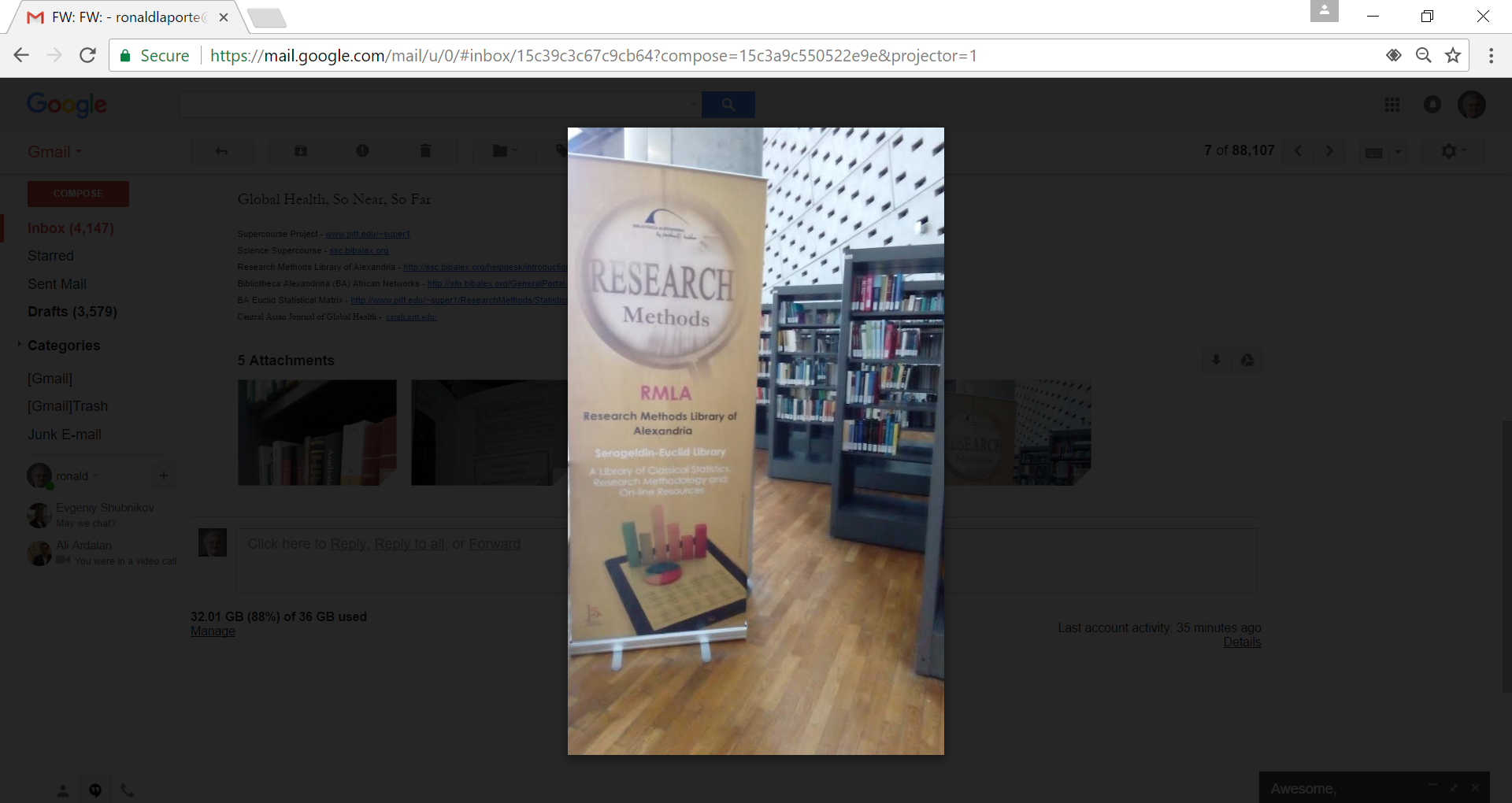 á 1.000.000 Tölvupóstur
14.000 rannsóknaraðferðir bækur
Kennslu 60.000.000 nemendur
Safn stærstu rannsóknaraðferða í heimi
Heimsins stærsta vísinda PowerPoint Bókasafn
Helsti kennari heims um alþjóðlegar heilbrigðis-og rannsóknaraðferðir
Hönnuðir Fjöltyngdra vísinda-
[Speaker Notes: BA Serageldin Rannsóknaraðferðir Bókasafn


á 1.000.000 Tölvupóstur
14.000 rannsóknaraðferðir bækur
Kennslu 60.000.000 nemendur
Safn stærstu rannsóknaraðferða í heimi
Heimsins stærsta vísinda PowerPoint Bókasafn
Helsti kennari heims um alþjóðlegar heilbrigðis-og rannsóknaraðferðir
Hönnuðir Fjöltyngdra vísinda-]
3% afsláttur af ritum frá
Þróunarlöndum
80% íbúa heimsins
Íbúa
Ritverk
Þörf fyrir vísindalegt eigið fé
[Speaker Notes: 3% afsláttur af ritum frá  
Þróunarlöndum  
80% íbúa heimsins

Þörf fyrir vísindalegt eigið fé]
Vandamál
6500 tungumál í heiminum
1 tungumál vísindanna (Enska)
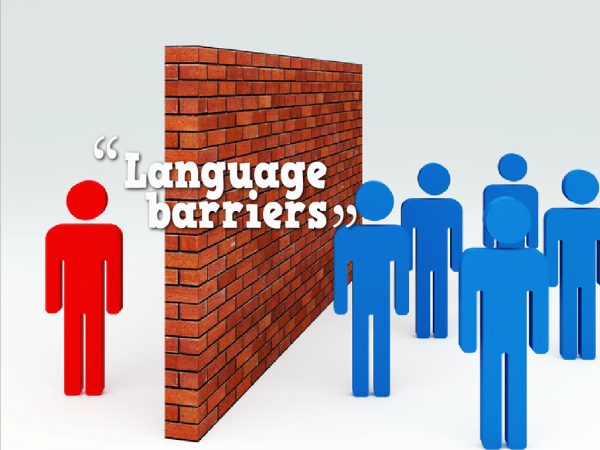 [Speaker Notes: Vandamál

6500 tungumál í heiminum
1 tungumál vísindanna (Enska)

"Tungumálahindranir"]
Ímyndunarafl skiptir meira máli en þekking. Albert Einstein




Воображение важнее знаний Rússneska
 الخيال أكثر أهمية من المعرفةArabíska
想象力比知识更重要 Kínverskir
L ' ímyndun EST plús mikilvægt que La connaissance (franska)
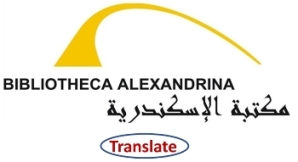 Þýða hnappur á 103 tungumál
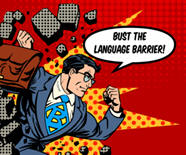 [Speaker Notes: Ímyndunarafl skiptir meira máli en þekking. Albert Einstein

Þýða hnappur á 103 tungumál

Hvernig á að búa til þýðingarhnapp fyrir vefsvæðið þitt http://www.pitt.edu/~super1/How%20to%20create%20Multilingual%20Translation%20Button.htm]
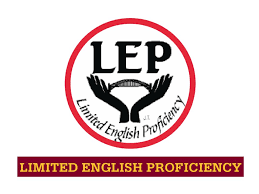 "Titill VI Borgaraleg réttindi athöfn af 1964 þurfa viðtakendur Sambandsaðila fjárhagsaðstoð til að taka hæfilegar ráðstafanir til að gera áætlanir sínar, þjónustu og starfsemi hjá hæfum einstaklingum með takmarkaða enskukunnáttu"
[Speaker Notes: Takmörkuð Enskukunnátta (LEP)

"Titill VI Borgaraleg réttindi athöfn af 1964 þurfa viðtakendur Sambandsaðila fjárhagsaðstoð til að taka hæfilegar ráðstafanir til að gera áætlanir sínar, þjónustu og starfsemi hjá hæfum einstaklingum með takmarkaða enskukunnáttu"]
Team Bibliotheca Alexandrina
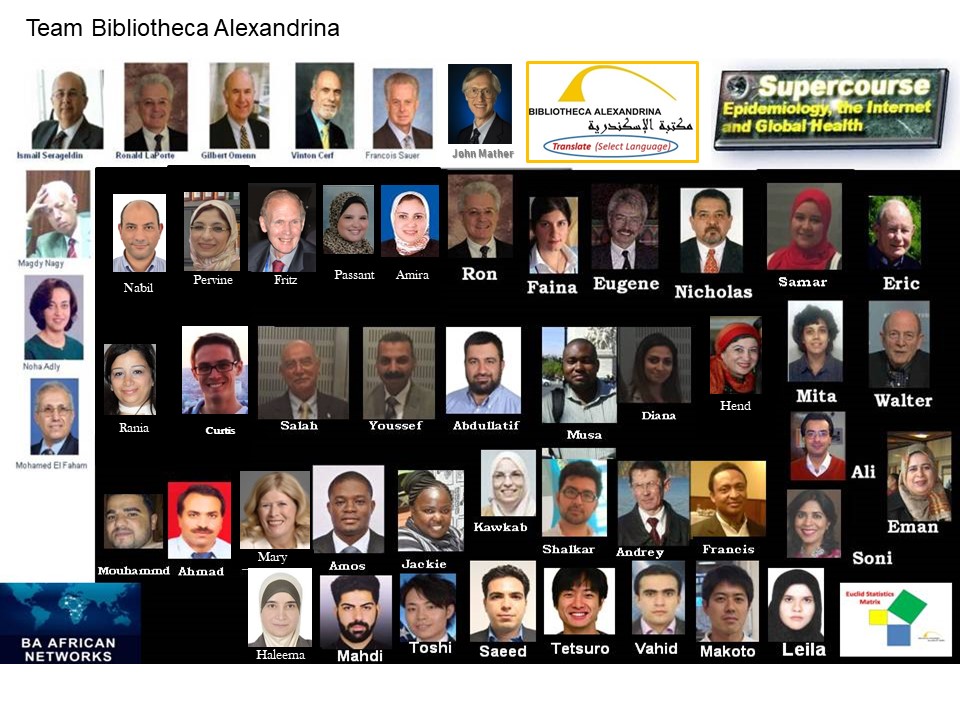 [Speaker Notes: Team Bibliotheca Alexandrina


Þetta mætti aðeins gera með ótrúlegu alþjóðlegu teymi.  Sérfræðingar frá Egyptalandi, Indlandi, Íran, Japan, Kenía, Kasakstan, Mexíkó, Nígeríu, Bandaríkjunum og mörgum öðrum löndum kasta til að láta þetta gerast. Þessar dásamlegu manneskjur gefa tíma sinn og fyrirhöfn til að láta hið ómögulega gerast.

"Það virðist alltaf ómögulegt þar til það er gert" (Mandela)

"Aldrei að trúa því að nokkur umhyggjusamur fólk geti ekki breytt heiminum.  Fyrir, reyndar, það er allt sem alltaf hefur "(Mead)

Supercourse verkefni- www.pitt.edu/~super1 
Vísindi Supercourse- ssc.bibalex.org  
Mið-Asíu Journal of Global Health- cajgh.pitt.edu 
Rannsóknaraðferðir bókasafn Alexandríu- http://ssc.bibalex.org/helpdesk/introduction.jsf 
Bibliotheca Alexandrina (BA) Afrískt net- http://afn.bibalex.org/GeneralPortal.aspx 
Tölfræðifylkið euclid- http://www.pitt.edu/~super1/ResearchMethods/StatisticsMatrix.htm  
Serageldin-Euclid Library- http://www.pitt.edu/~super1/ResearchMethods/SerageldinEuclidLibrary.htm  
 Samnýtingarþjónusta BAIFA- https://bibalex.org/baifa/en/page/resourcesharingservice#BA Serageldin Bókasafn 
Google Translate- https://translate.google.com/
Microsoft Translator- https://www.microsoft.com/en-us/translator/
Fjöltyngt Stórnámskeið- www.pitt.edu/~super1/MultilingualSupercourse.html]